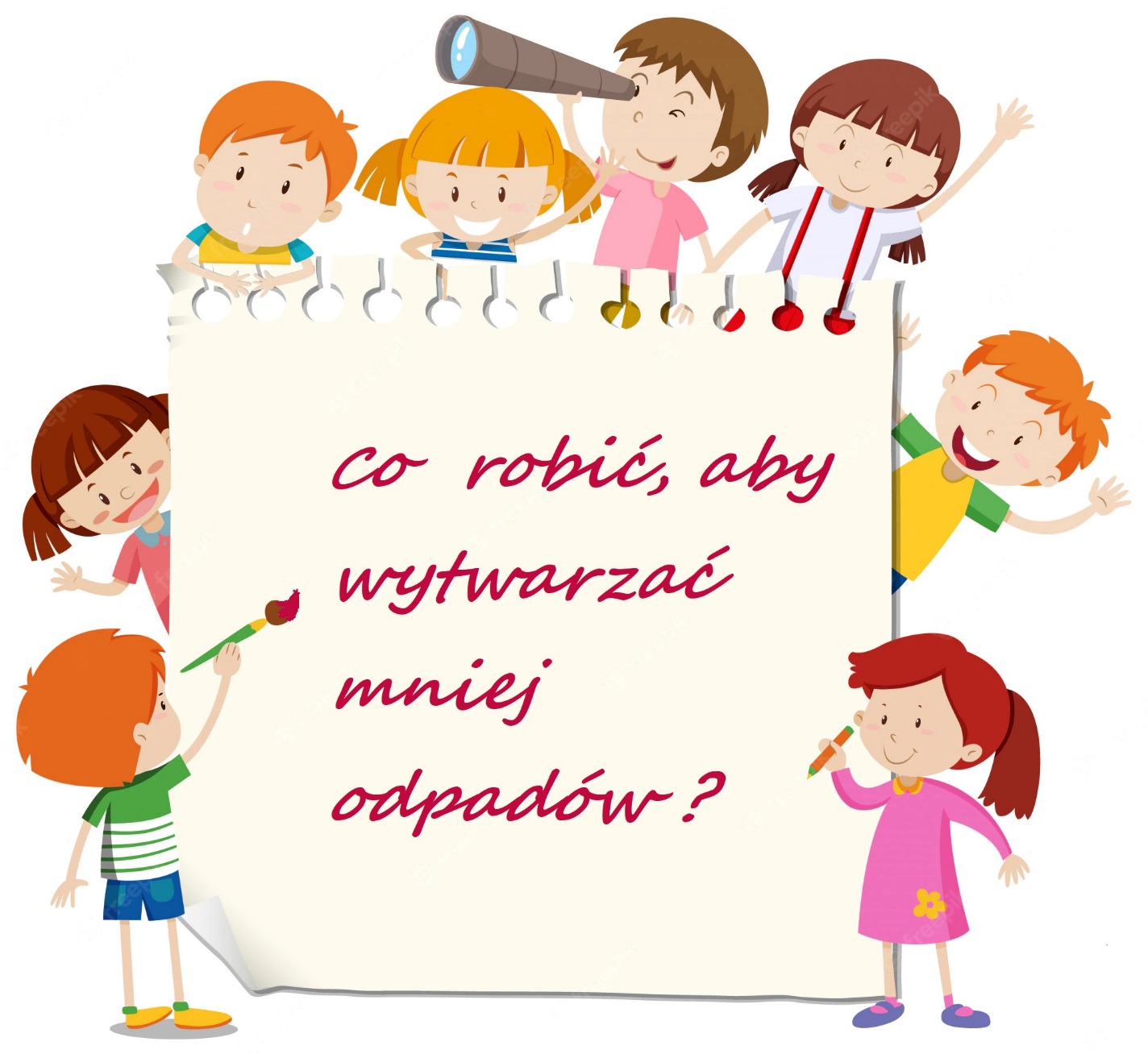 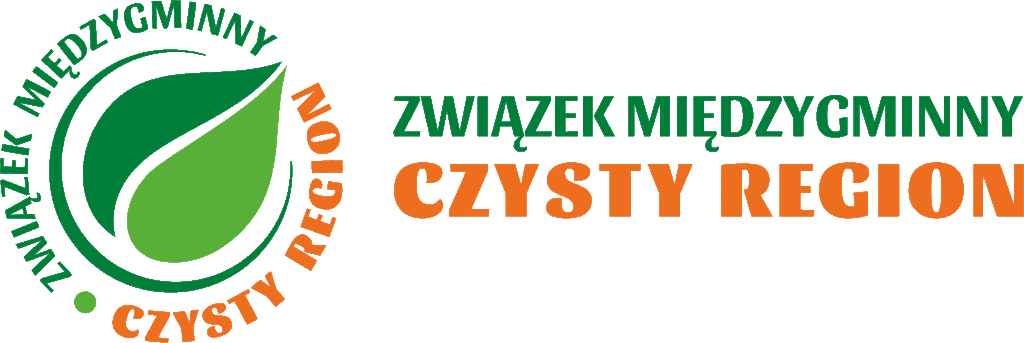 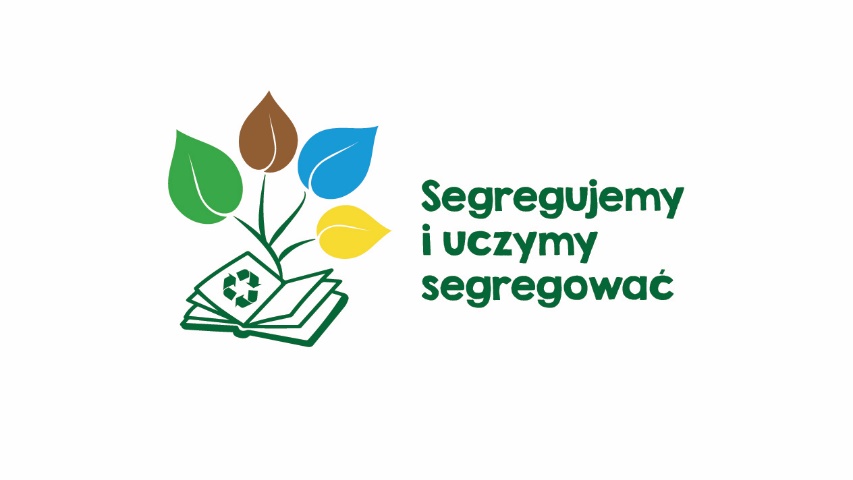 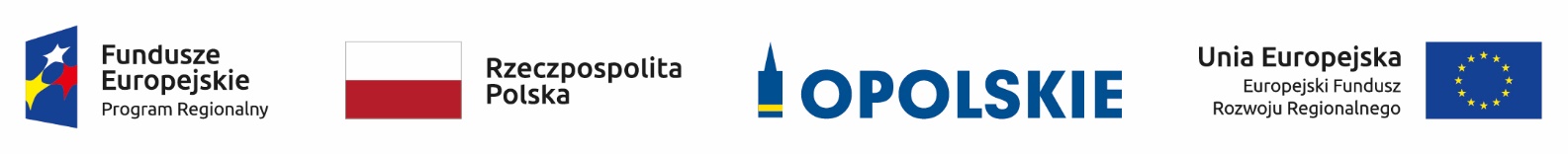 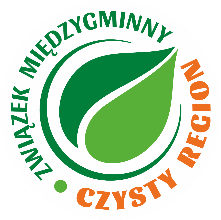 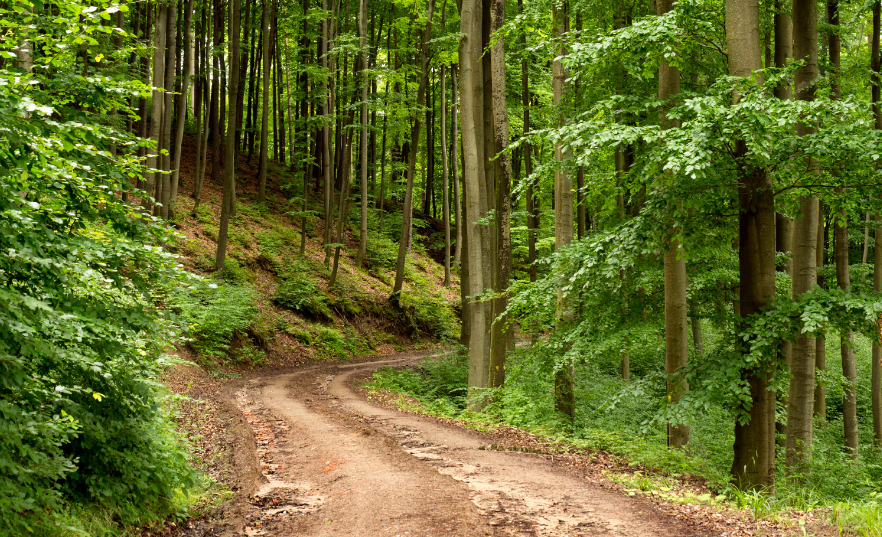 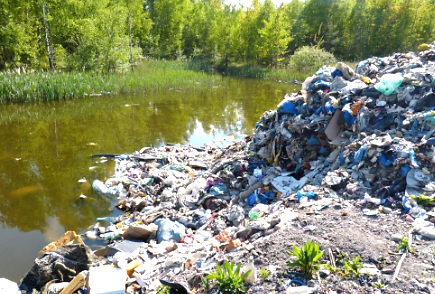 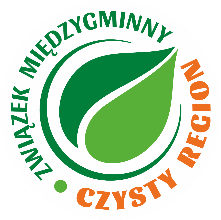 Co wybierasz?
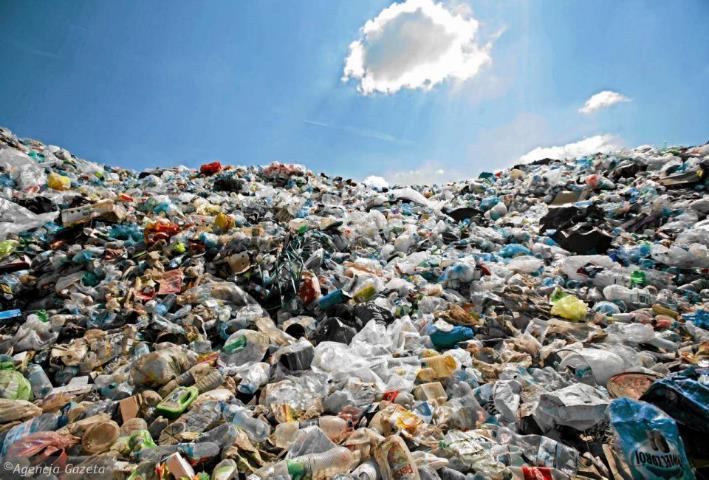 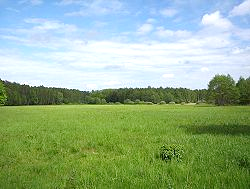 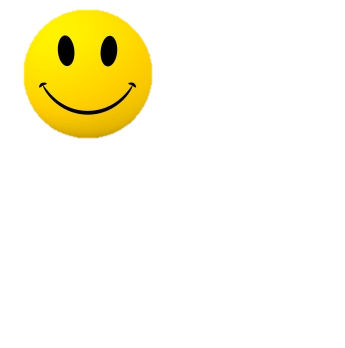 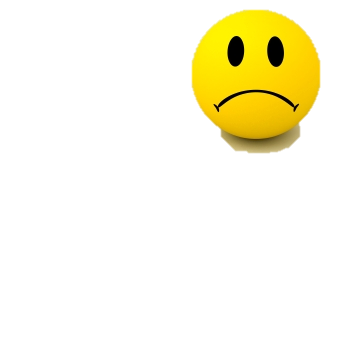 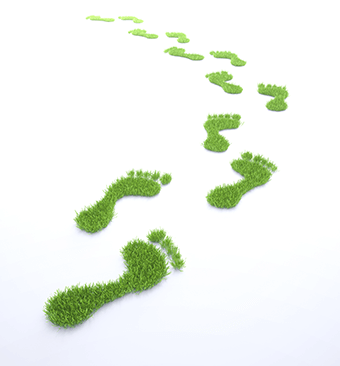 Małymi kroczkami możemy osiągnąć duże efekty!
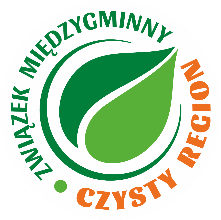 Czym są ODPADY ?
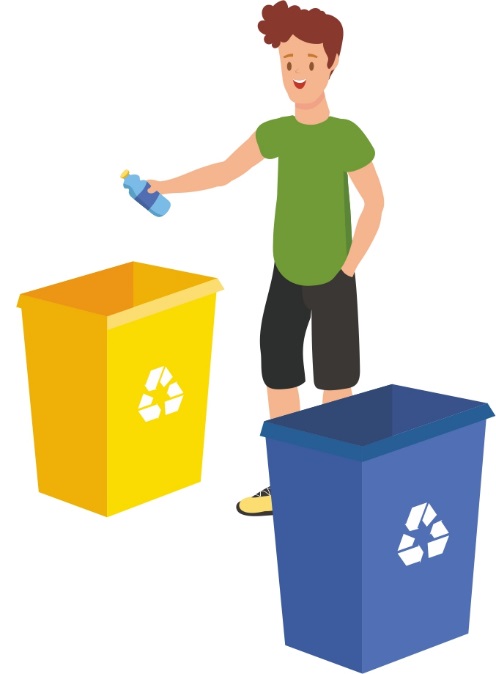 To wszystkie substancje lub przedmioty, których
się pozbywamy.
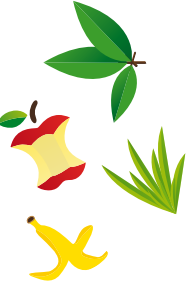 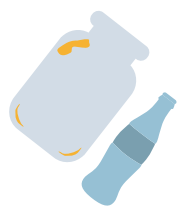 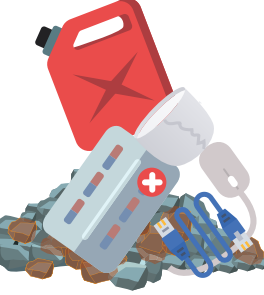 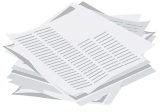 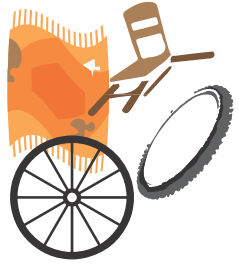 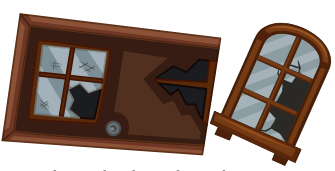 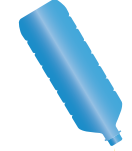 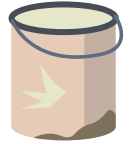 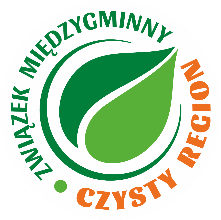 Ile odpadów produkujemy w naszych domach w ciągu roku?
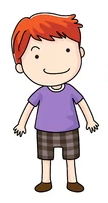 450 kg
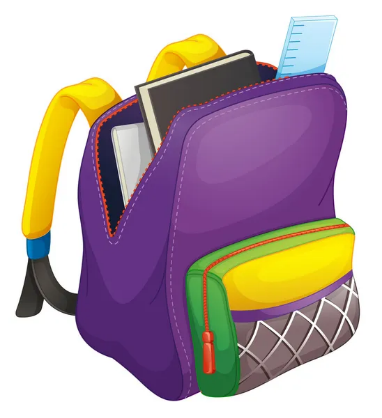 1 rok
65 x
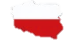 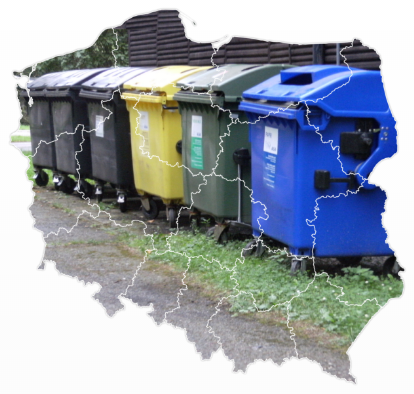 13,7 mln ton odpadów rocznie
2020boisk piłkarskich
do wysokości bramki
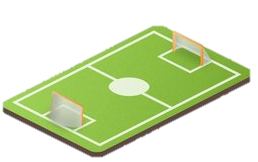 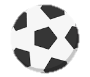 Źródło: GUS
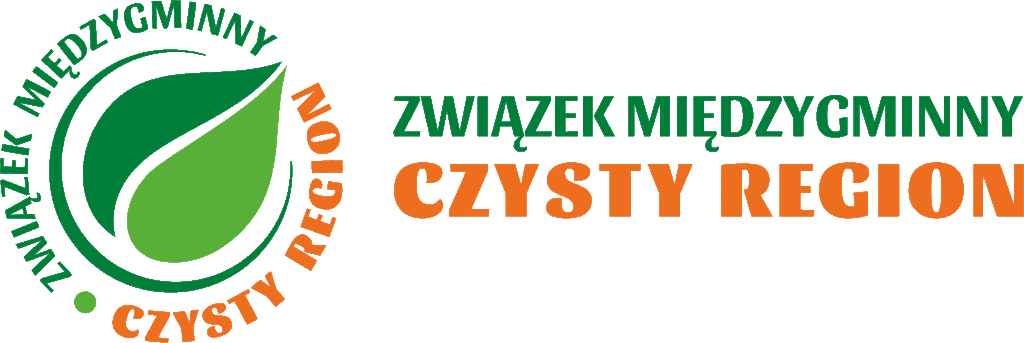 Nadal za dużo wyrzucamy!
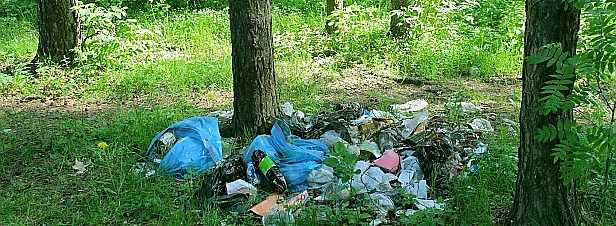 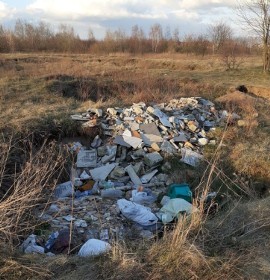 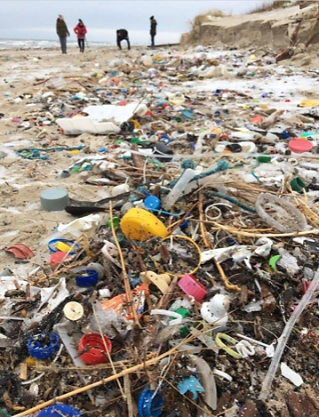 Dzikie wysypiska są także w Twojej okolicy!
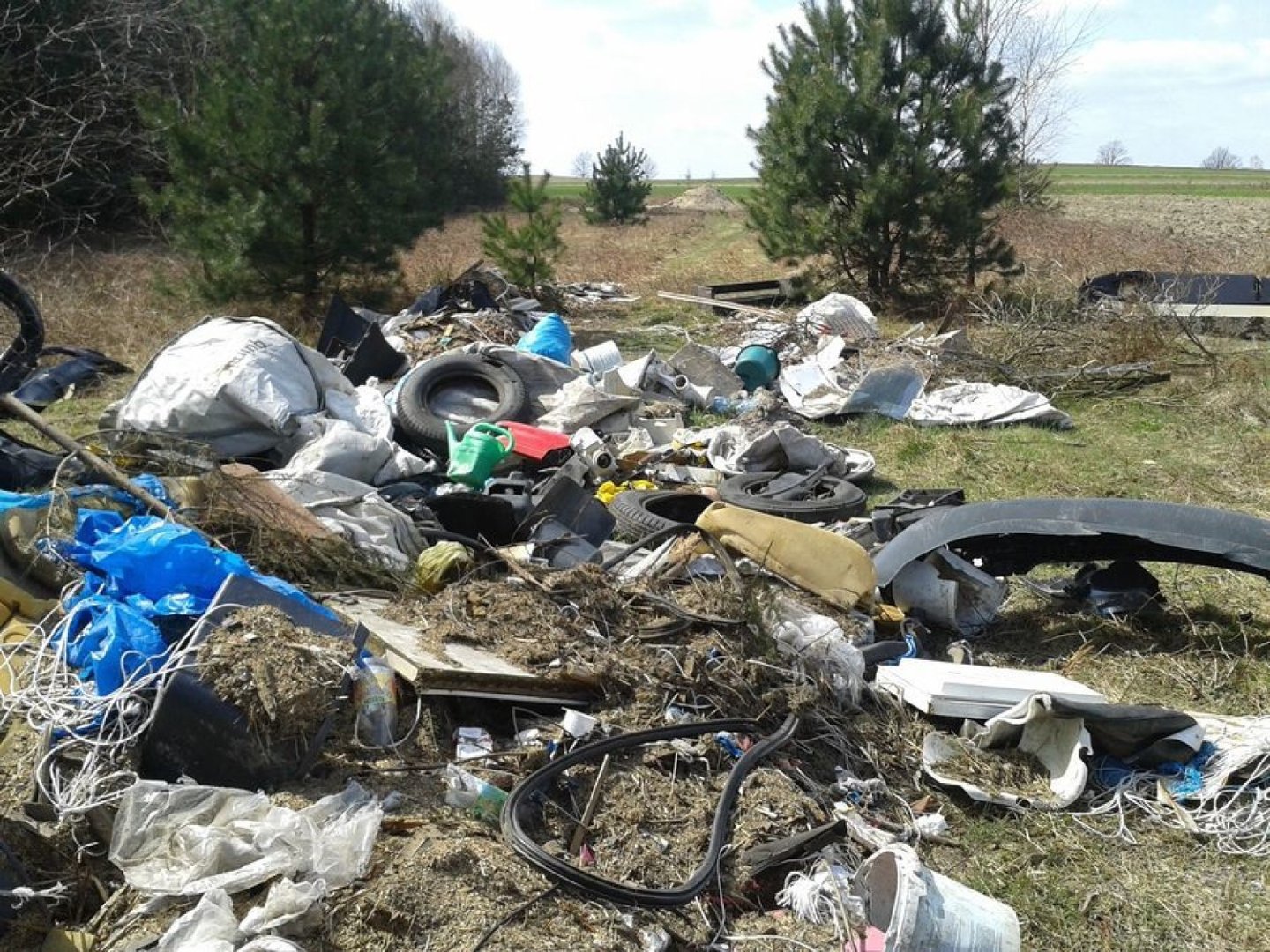 Polska plaża po sztormie
Fot. Ecosquoad
Hierarchia  sposobów postępowania z odpadami
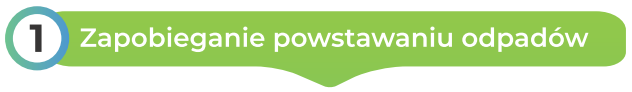 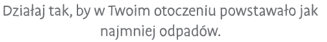 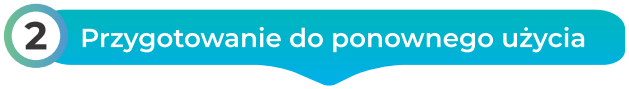 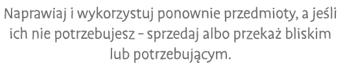 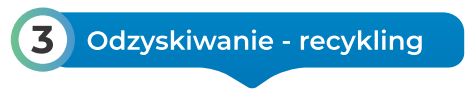 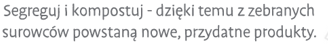 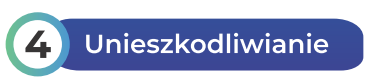 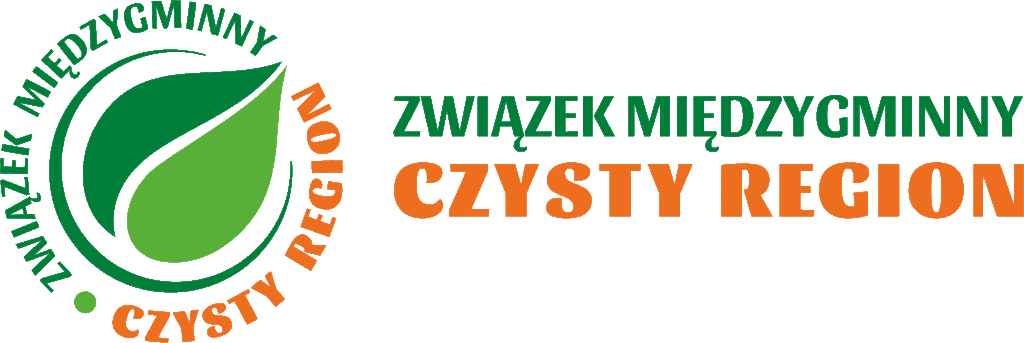 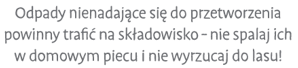 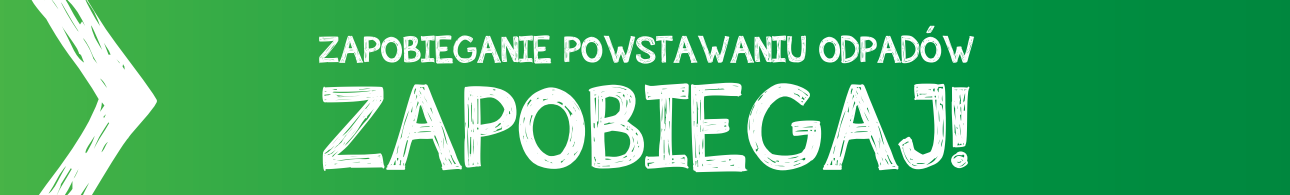 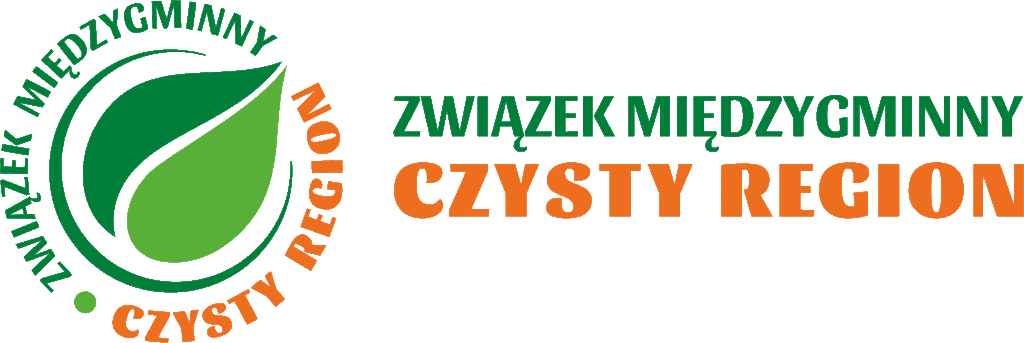 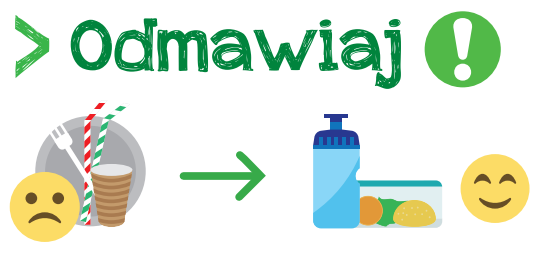 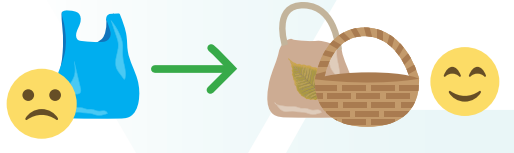 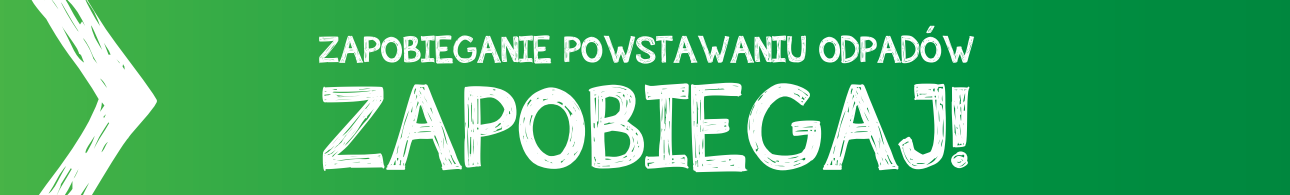 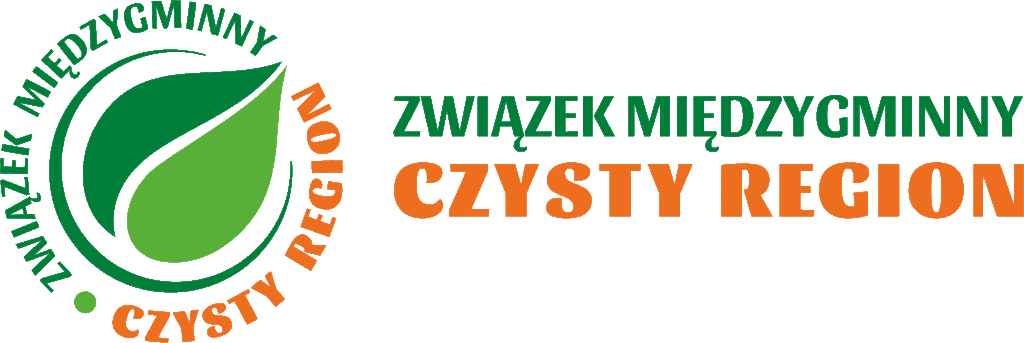 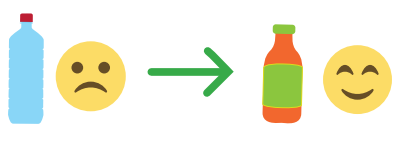 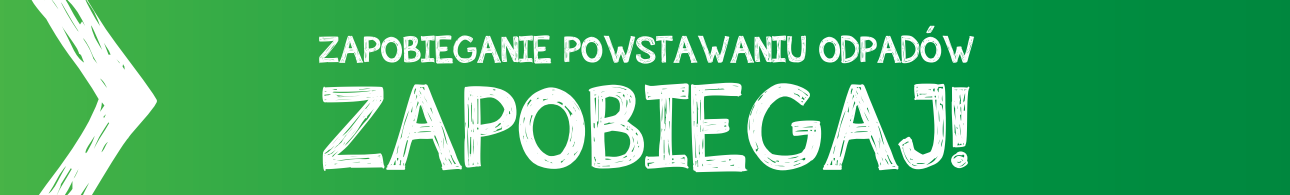 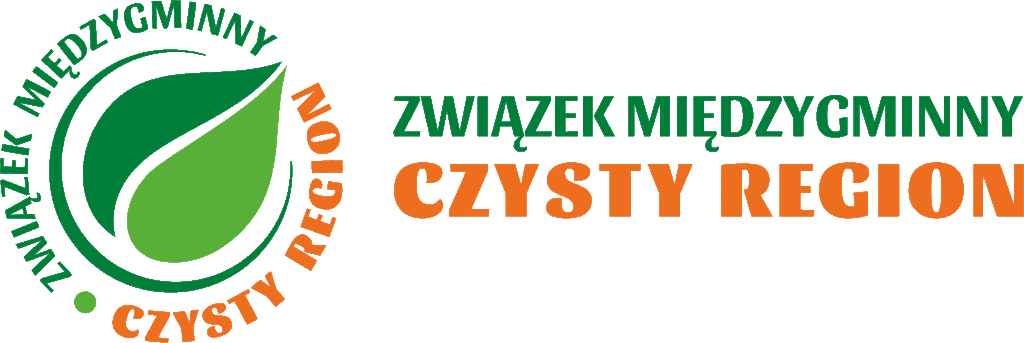 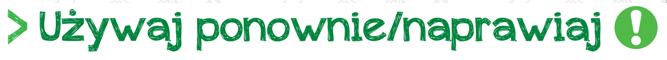 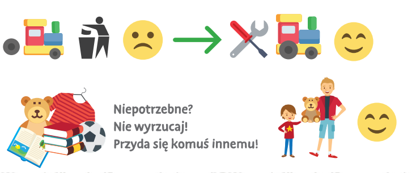 Czary z niepotrzebnych rzeczy: PLASTIK
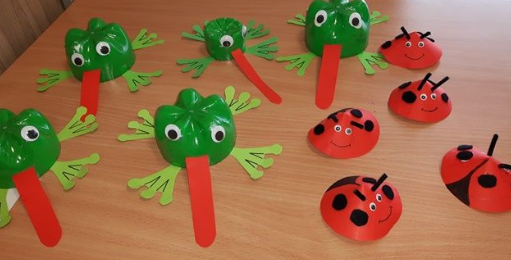 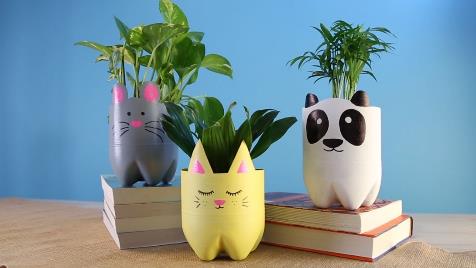 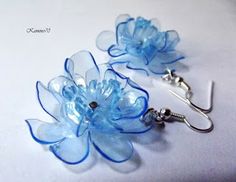 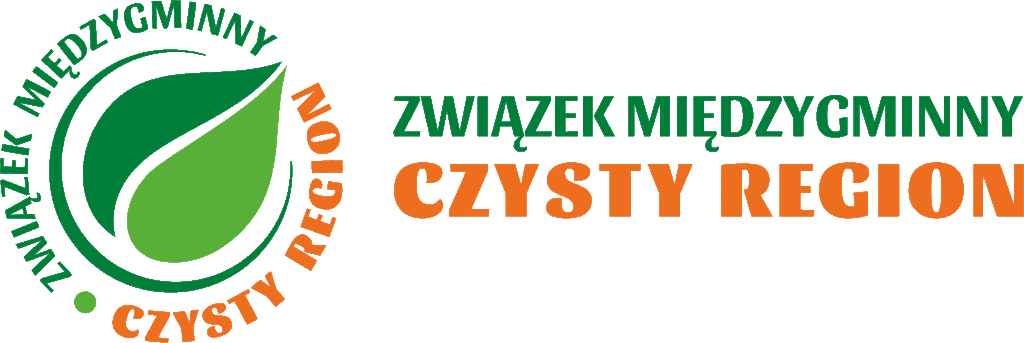 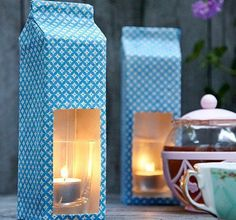 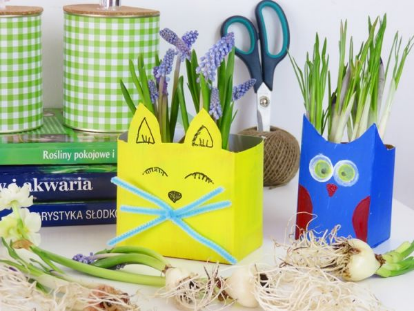 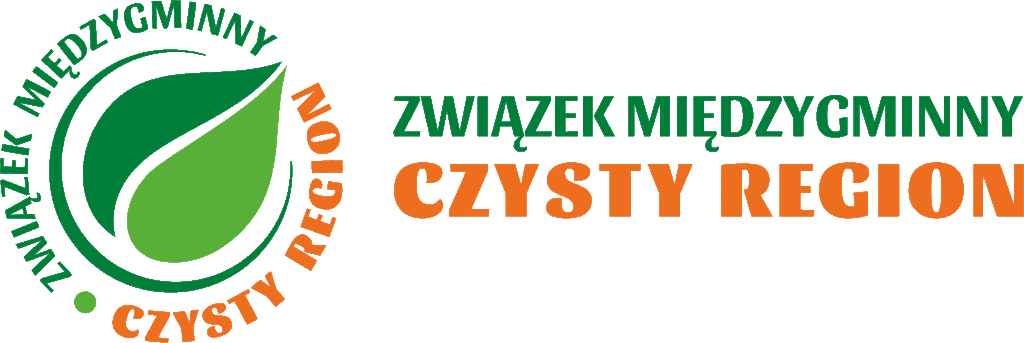 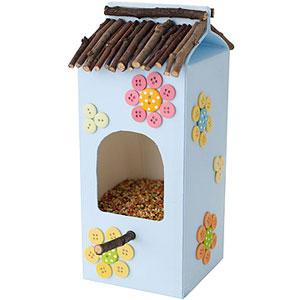 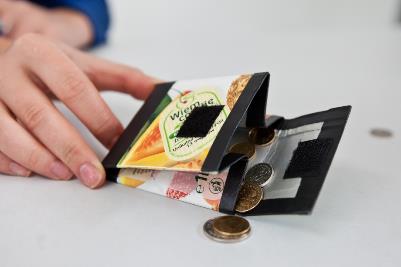 Czaryz niepotrzebnych rzeczy:KARTONIKI PO SOKACH
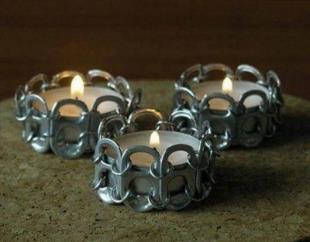 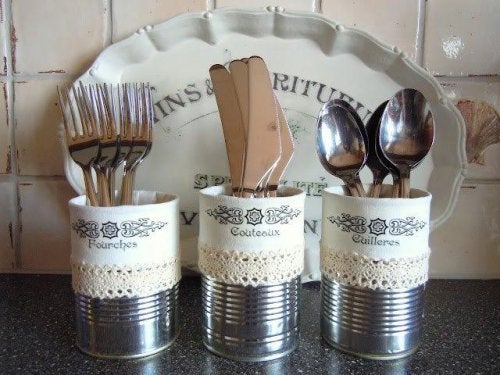 Czaryz niepotrzebnych rzeczy: METAL
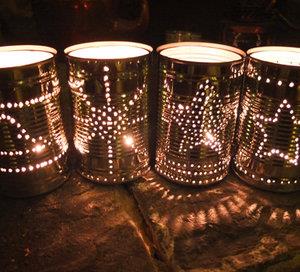 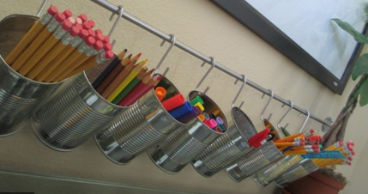 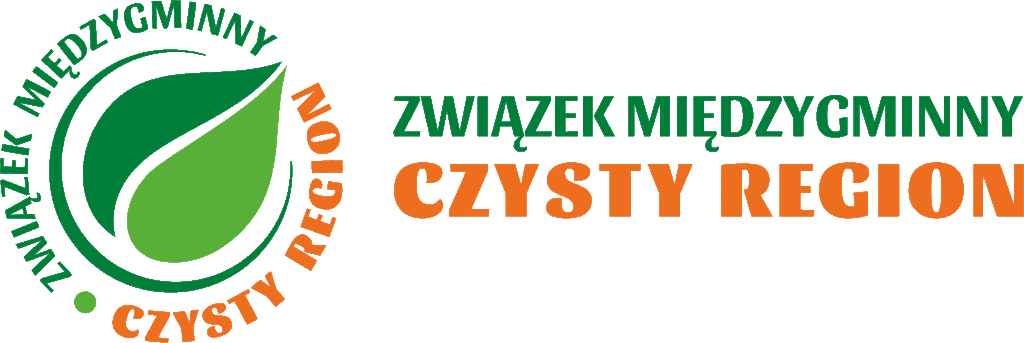 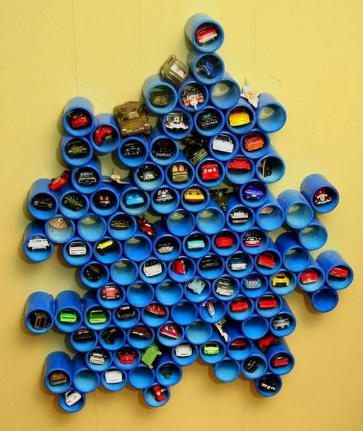 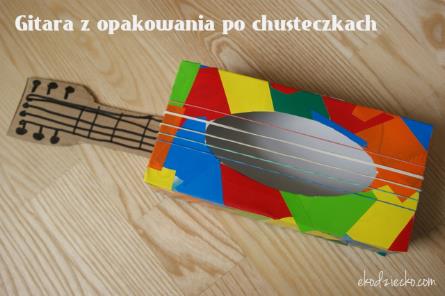 Czaryz niepotrzebnych rzeczy: PAPIER
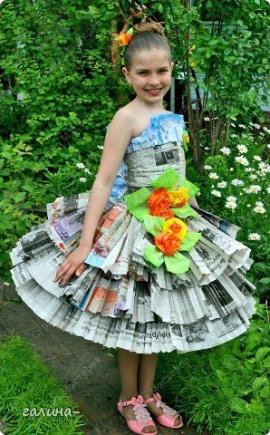 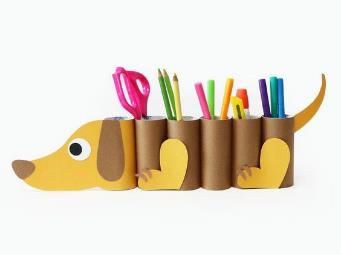 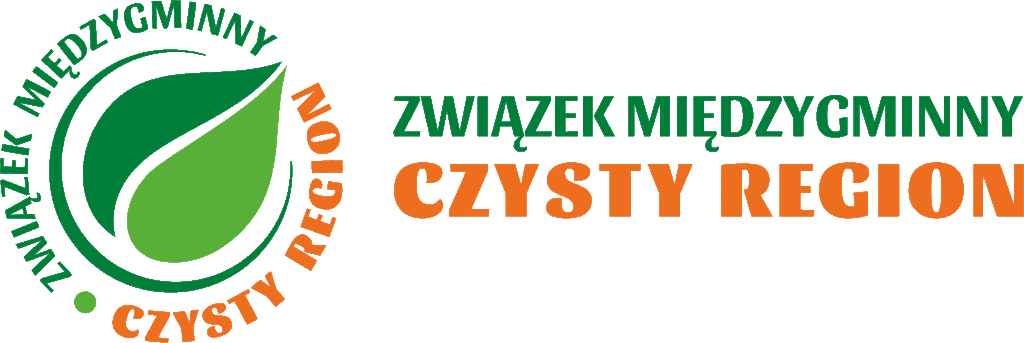 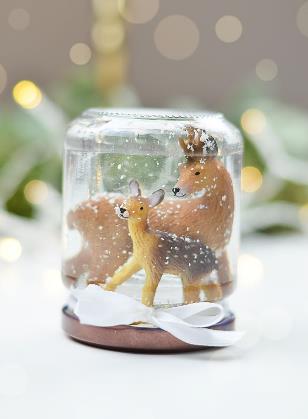 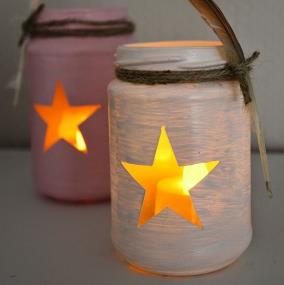 Czaryz niepotrzebnych rzeczy: SZKŁO
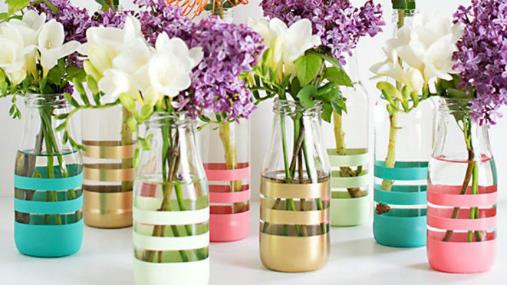 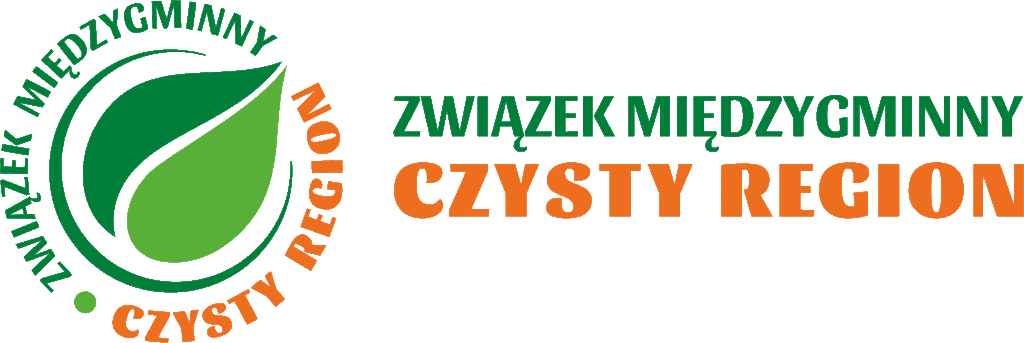 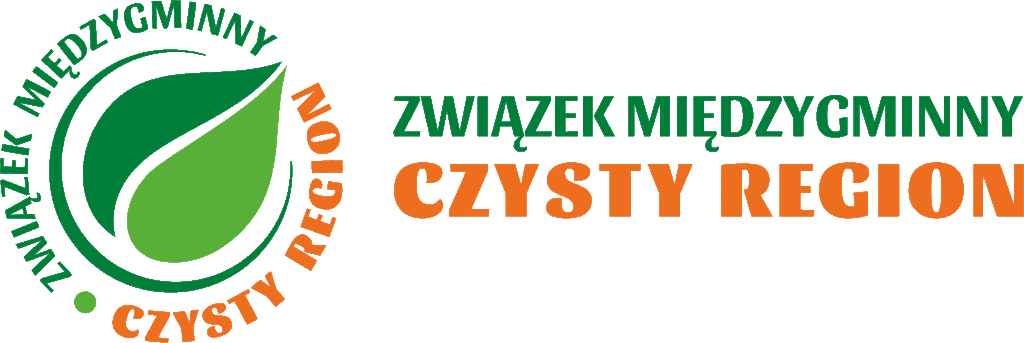 Dziękujemy za uwagę!
Materiał opracowany na zlecenie Związku Międzygminnego „Czysty Region” w ramach programu:
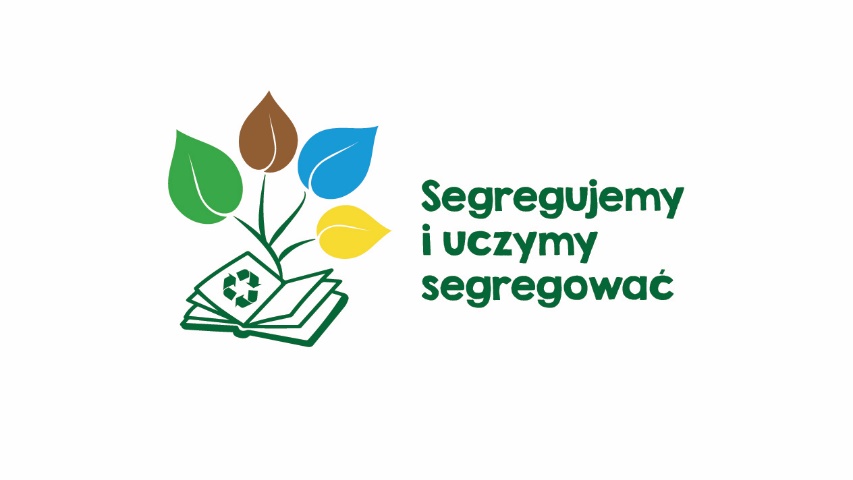 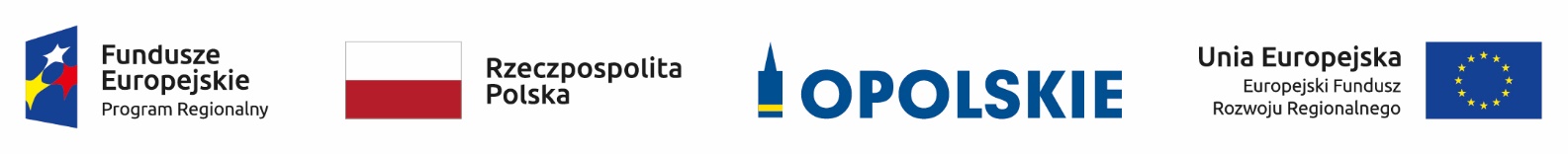 Kompleksowa kampania edukacyjna i informacyjna Związku Międzygminnego „Czysty Region" w zakresie gospodarowania odpadami, 
pod nazwą: „Odpady jako cenny surowiec"
Nr umowy o dofinansowanie: RPOP.05.02.00-16-0018/17-00